All About Stick Insects
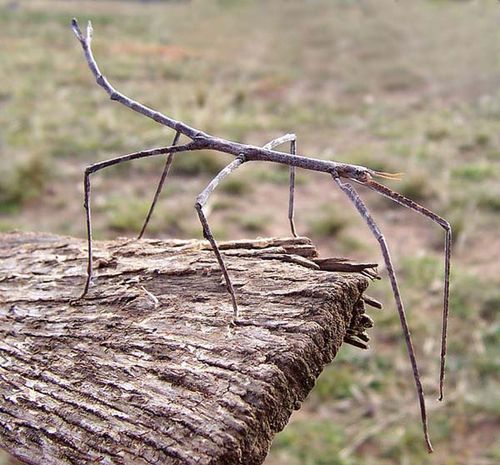 Stick insects are insects. They have six legs
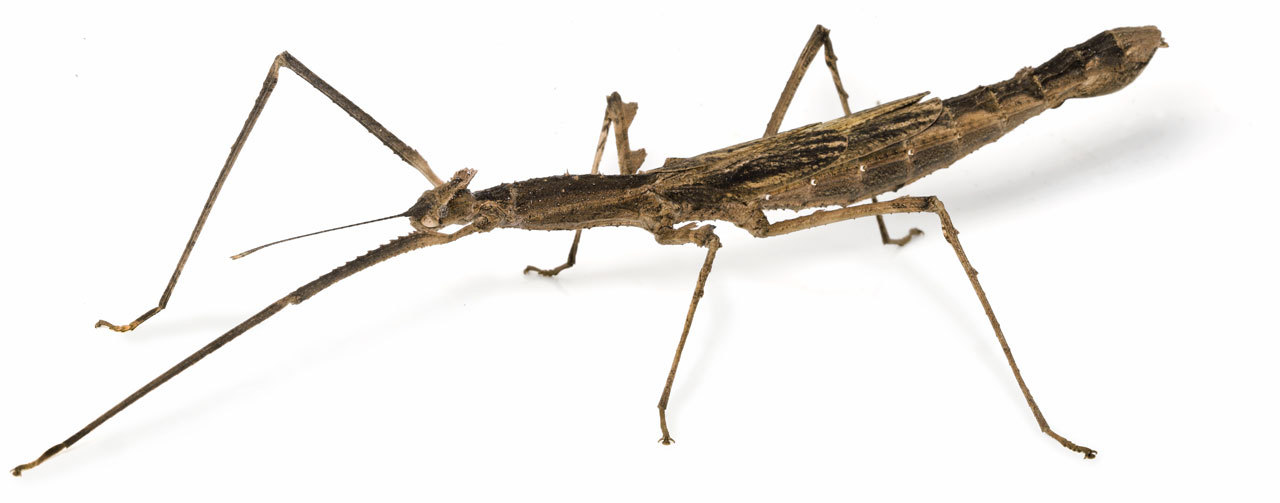 Stick insects live in trees.
Stick insects eat leaves from the trees.
Stick insects are camouflage insects.